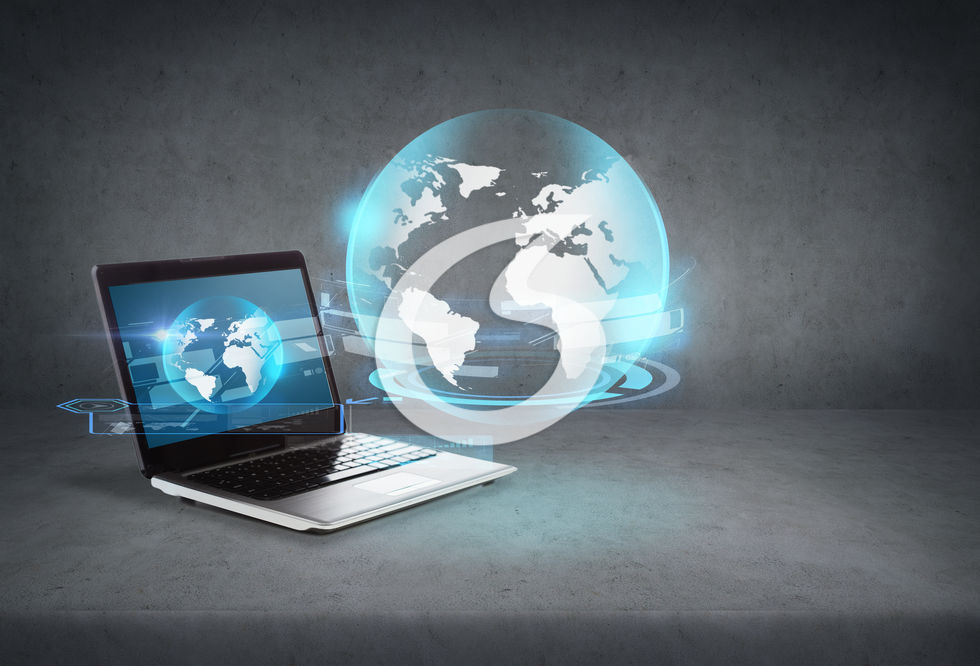 e-Financeira e Cruzamentos das Informações FinanceirasFIEC – 14/03/16
Prof. Marcos Lima
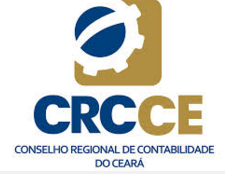 Marcos Lima
Contador (graduado pela UECE)
Especialista em Auditoria (UNIFOR)
Diretor de Relacionamentos da Fortes Contabilidade
Diretor Executivo da Fortes Educação
Consultor Tributário da i4 Auditoria Digital
Coordenador da Academia Fortes
Professor de graduação e pós-graduação
Palestrante e instrutor do CRC-CE
Membro da Comissão de Estudos sobre o SPED – CRC-CE
Coordenador da Comissão do Simples Nacional – CRC-CE
Co-autor do Livro: Curso de Prática Contábil
e-Financeira
Fundamentação
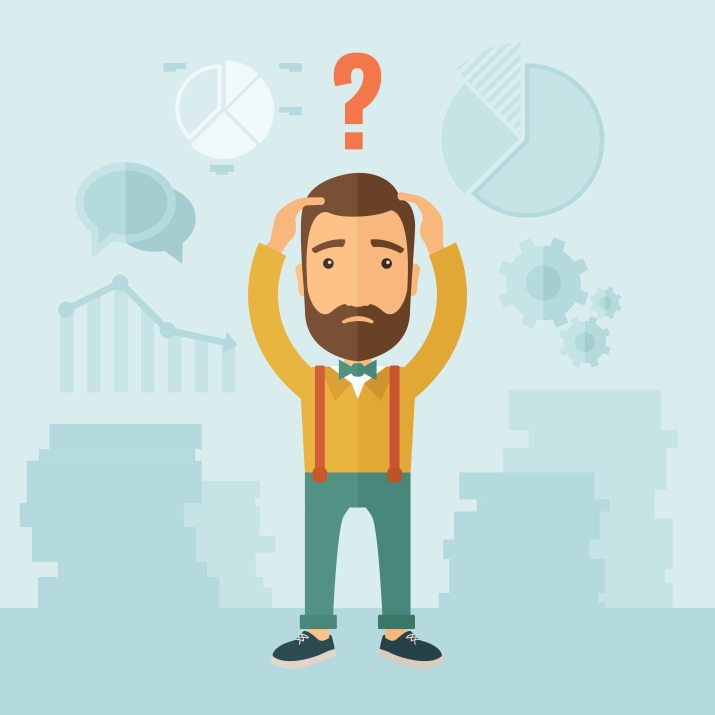 IN RFB 1.571/2015, alterado pela IN 1.580/2015

ADE COFIS nº 54 de 2015


“Fechando o cerco!”
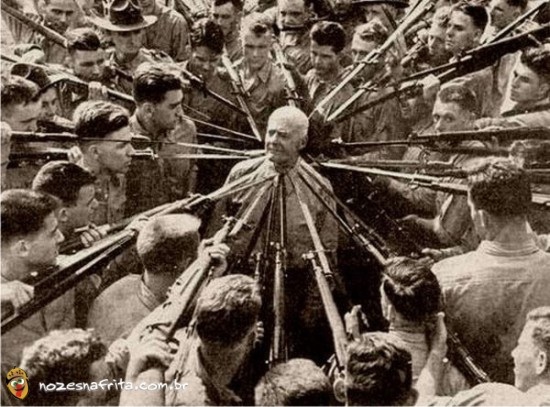 e-Financeira
Como era antigamente?

Qual seu medo?

#dimof
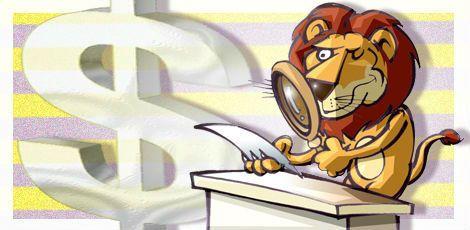 e-Financeira
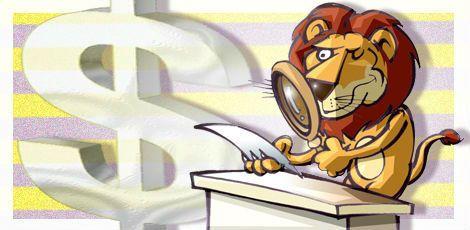 Limites antigos para a DIMOF
Montante global movimentado, em cada semestre, for superior a:
R$ 5.000,00 – Pessoa Física
R$ 10.000,00 – Pessoa Jurídica

“Considera-se montante global movimentado em cada semestre o somatório dos montantes globais movimentados mensalmente nos meses de janeiro a junho e de julho a dezembro, correspondendo ao primeiro e ao segundo semestres de cada ano, respectivamente.” IN RFB 811/2008
e-Financeira
Obrigatoriedade
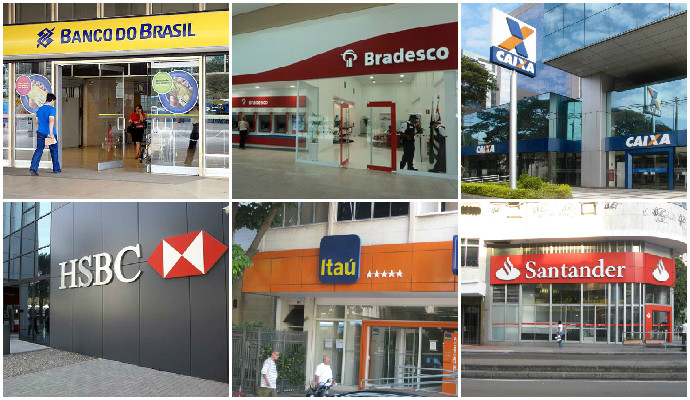 e-Financeira
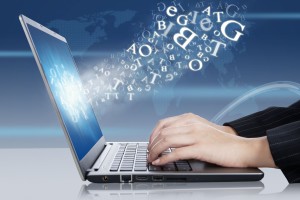 Limites atuais com a e-Financeira
Montante global movimentado ou saldo, em cada mês, por tipo de operação financeira, for superior a:
R$ 2.000,00 – Pessoa Física
R$ 6.000,00 – Pessoa Jurídica

“Excedeu os limites, será informado toda a movimentação, independente se em um dos meses do ano calendário não exceder ” IN RFB 1.571/2015
e-Financeira
Prazos para apresentação
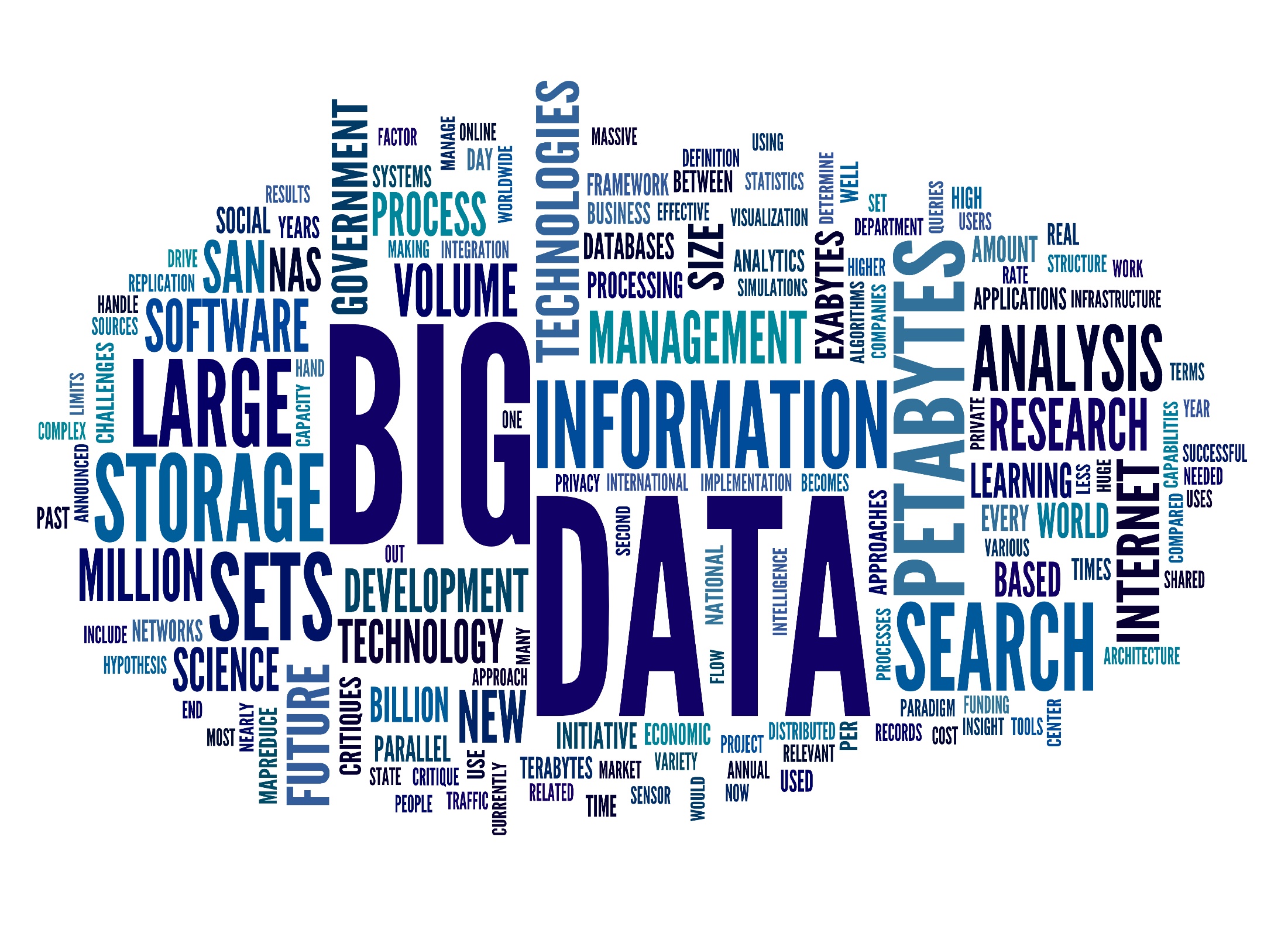 TRANSFORMAR INFORMAÇÕES NÃO ESTRUTURADAS
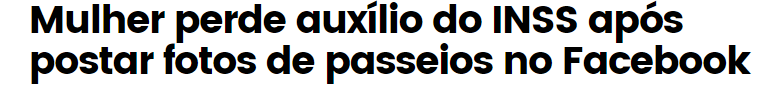 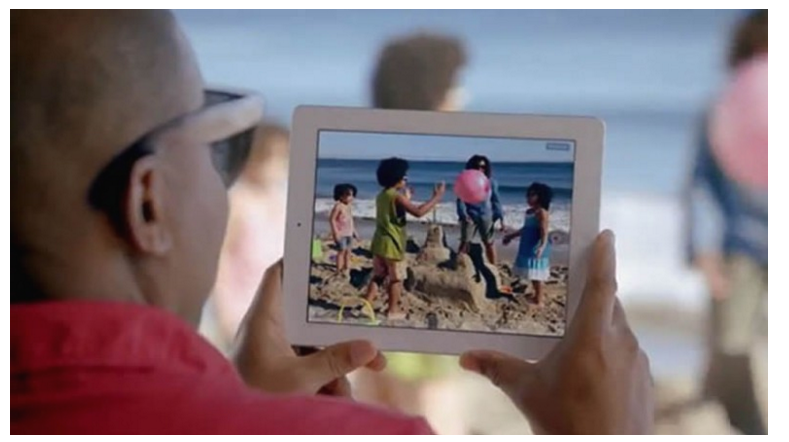 Fonte: http://mundoconectado.net/noticias/mulher-perde-auxilio-do-inss-apos-postar-fotos-de-passeios-no-facebook/
AUDITORIAS FISCAIS
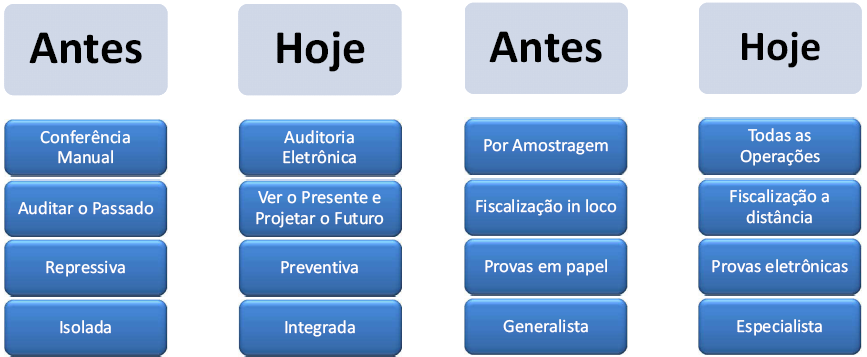 e-Financeira

Como iremos trabalhar?
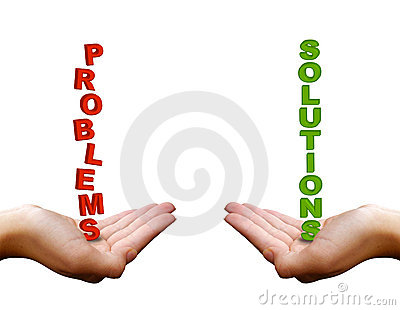 e-Financeira
Você empresta seu cartão de crédito a alguém?
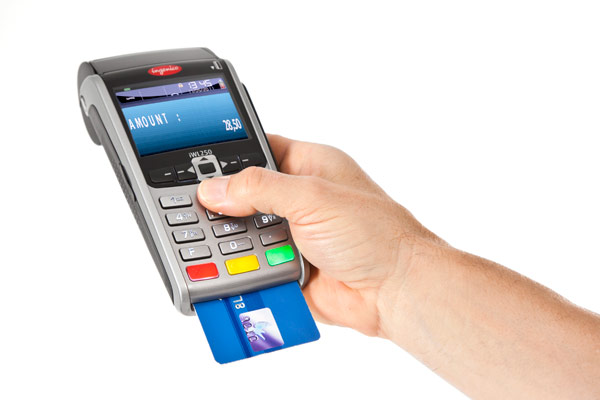 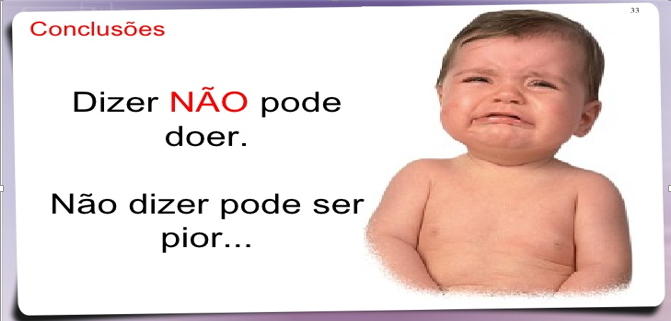 e-Financeira
A movimentação bancária da sua empresa está compatível com seu faturamento?
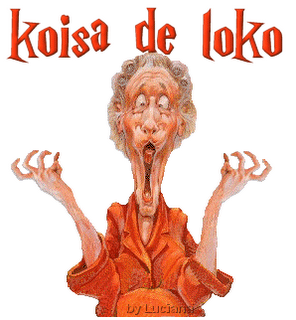 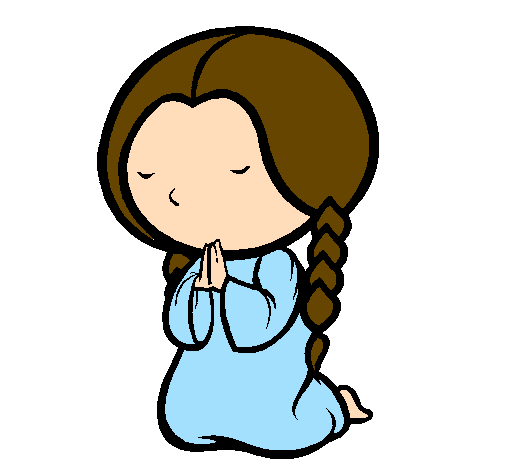 e-Financeira
Sua Declaração de Imposto de Renda Pessoa Física está compatível com a realidade?
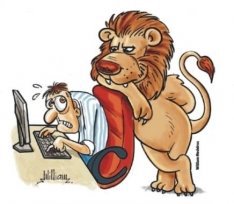 e-Financeira
Como é feito a distribuição dos lucros para você, da sua empresa?
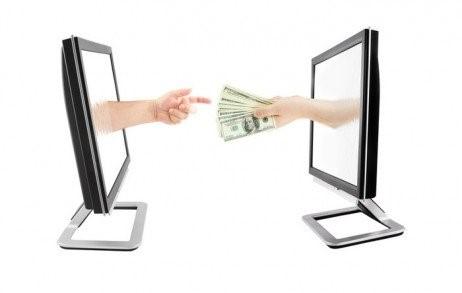 e-Financeira
(...) e o e-Social como será cruzado com a 
e-Financeira?
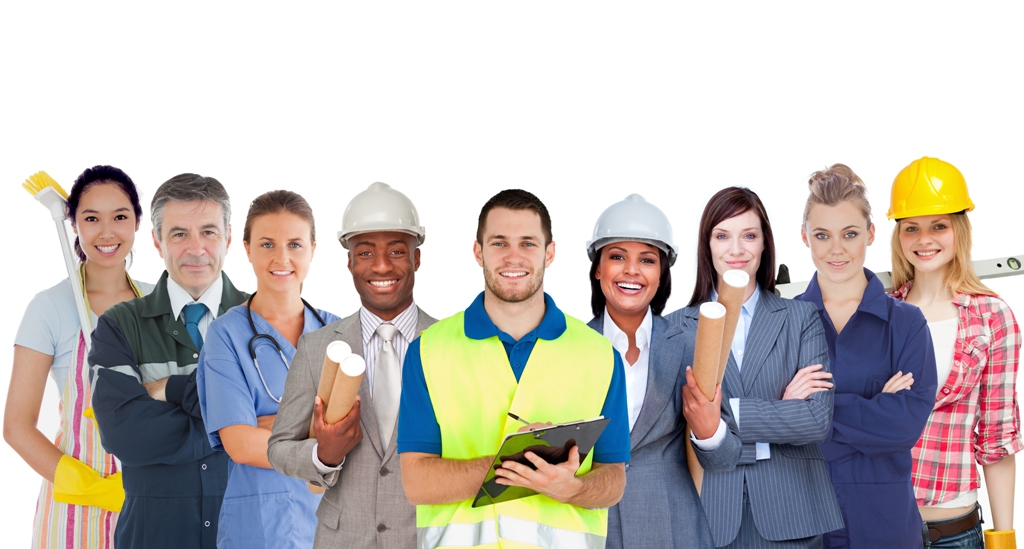 e-Financeira
(...) e há algum problema para o Simples Nacional ao cruzar com a e-Finaceira?
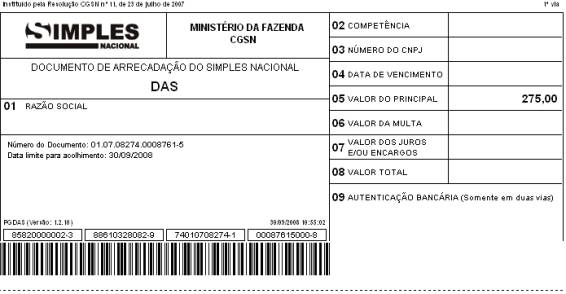 e-Financeira
(...) e quais os impactos no estoque das empresas?
Minha empresa só compra e vende com nota fiscal, mesmo assim meu Estoque pode estar errado??!!
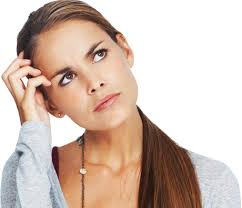 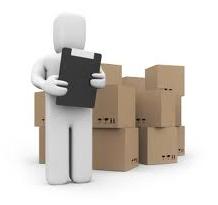 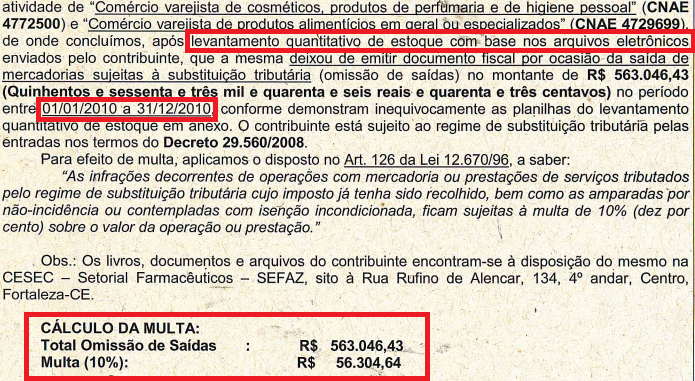 Muito Obrigado!
“Não encontro defeitos. Encontro soluções. Qualquer um sabe queixar-se.”
HENRY FORD
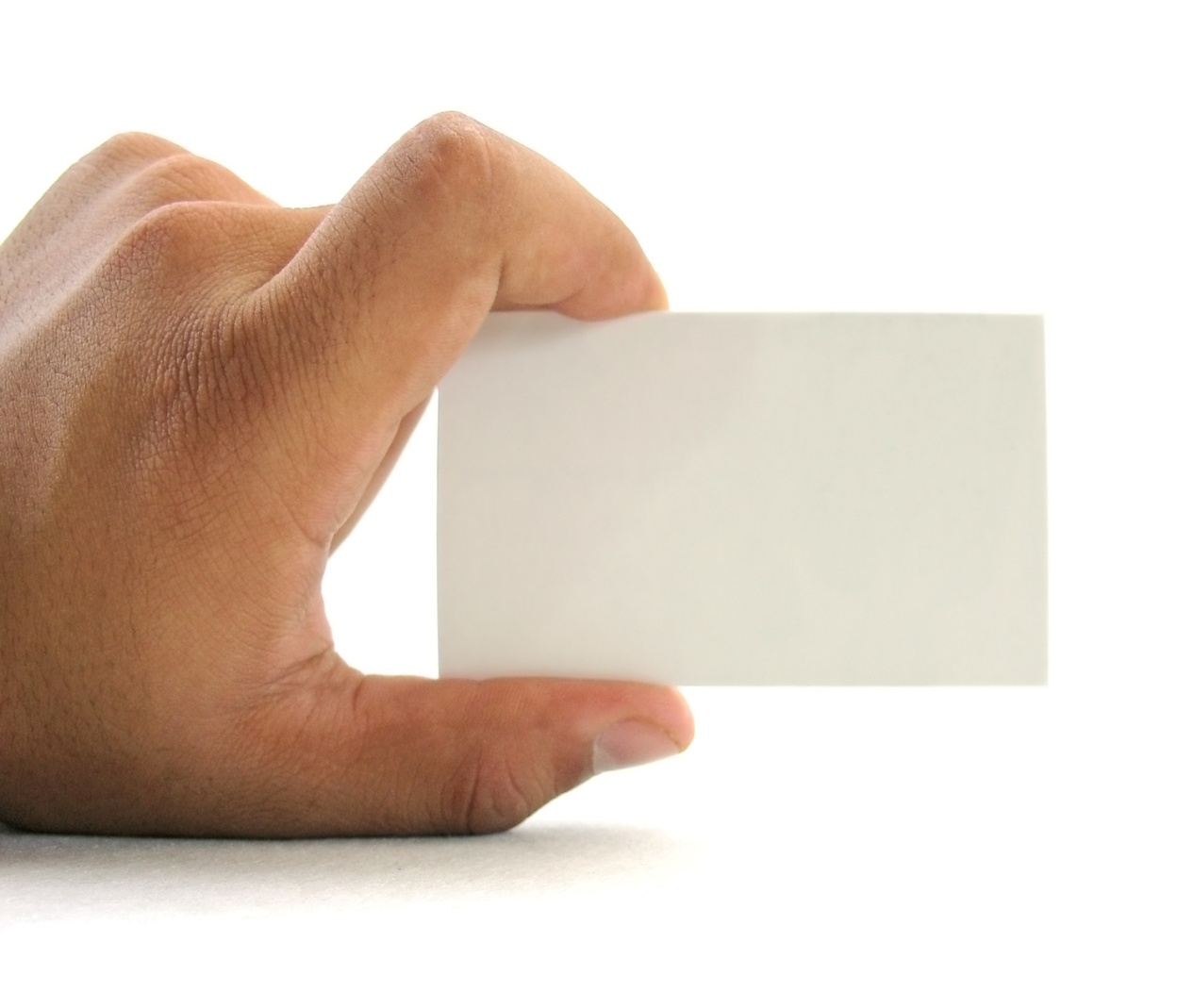 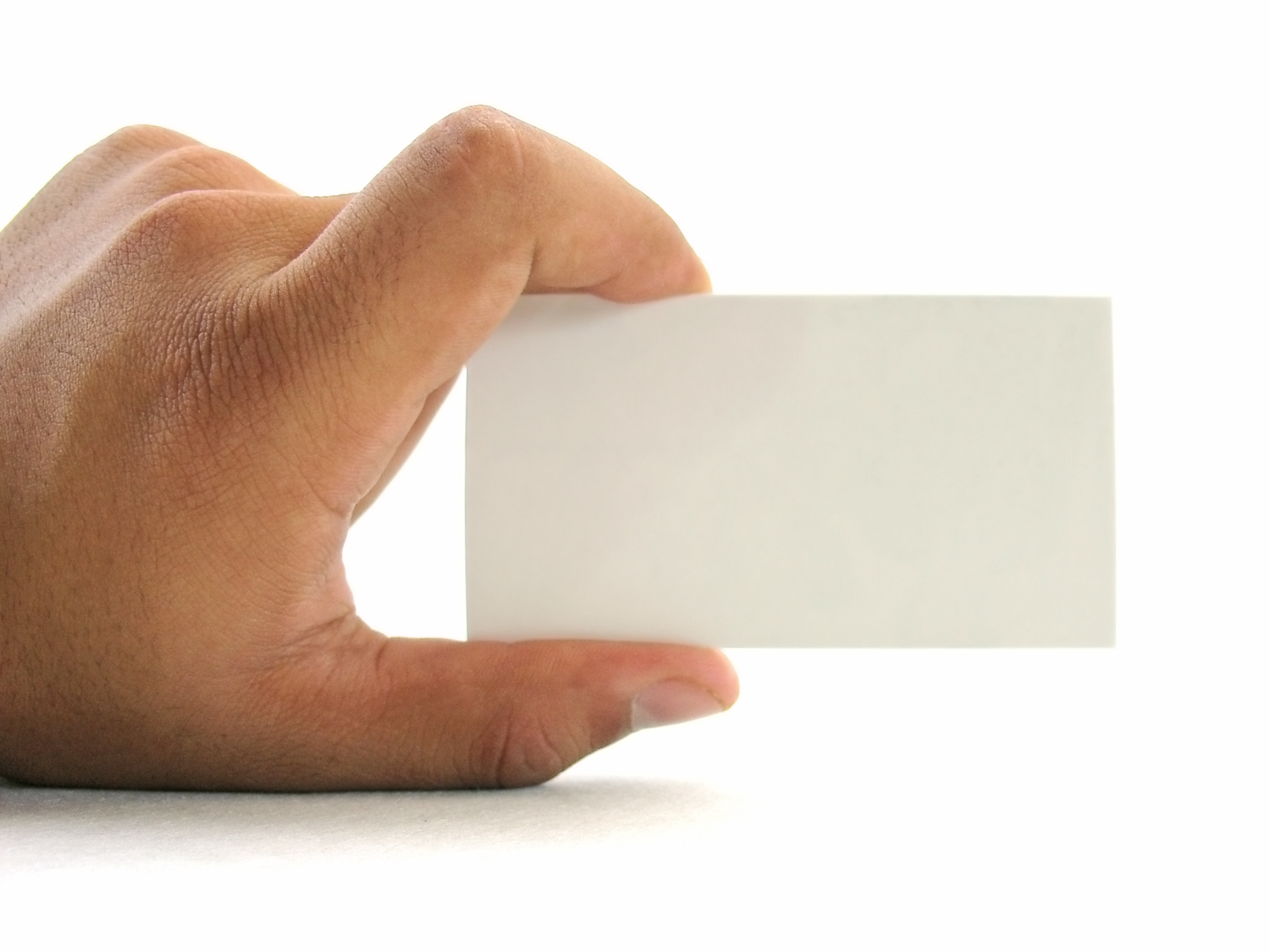 MARCOS LIMA
marcoslima@grupofortes.com.br
Marcos Lima

A Contabilidade é Linda!
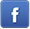 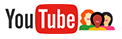